EIGRP
EIGRP
EIGRP Stands for Enhanced Interior Gateway Routing Protocol

It is a Cisco proprietary routing protocol loosely based on their original IGRP. 

EIGRP is an advanced distance-vector routing protocol.

It can only use it in an all-Cisco network.
EIGRP is based on a distance vector algorithm that determines the best path to a destinationBut EIGRP uses a more complex metric than RIP's simple hop count.
EIGRP operates very efficiently over large networks.

The rest of the time, routers only exchange small "Hello" packets to verify that routing peers are still available.
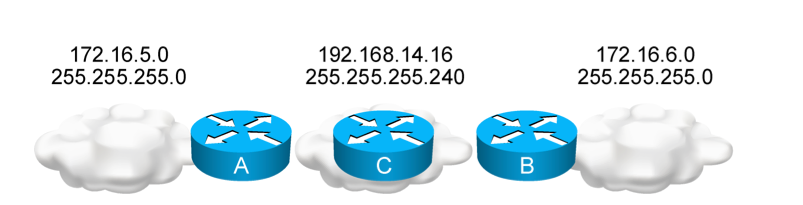 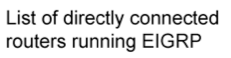 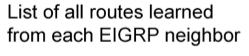 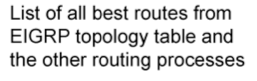 EIGRP Features
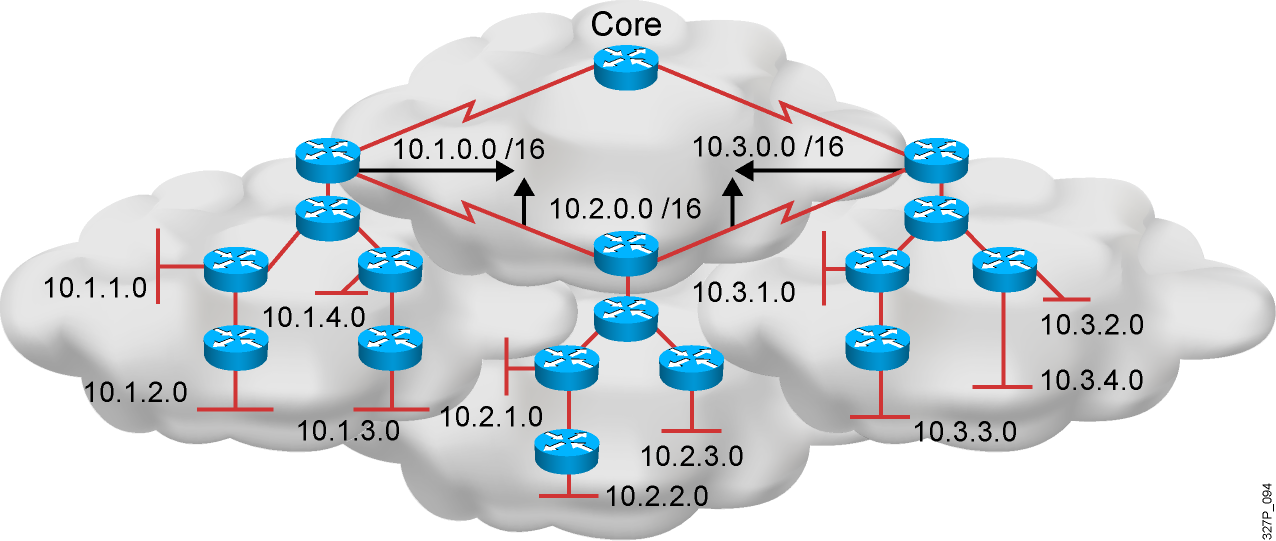 Advanced distance vector
Rapid convergence
100% loop-free classless routing
Easy configuration
Incremental updates
Load balancing across equal- and unequal-cost pathways
Flexible network design
Multicast and unicast instead of broadcast address
Support for VLSM and discontiguous subnets
Manual summarization at any point in the internetwork
Support for multiple network layer protocols
The criteria that EIGRP uses by default to calculate its metric:BandwidthDelayThe optional criteria that EIGRP can be configured to use when calculating its metric:Reliability Load
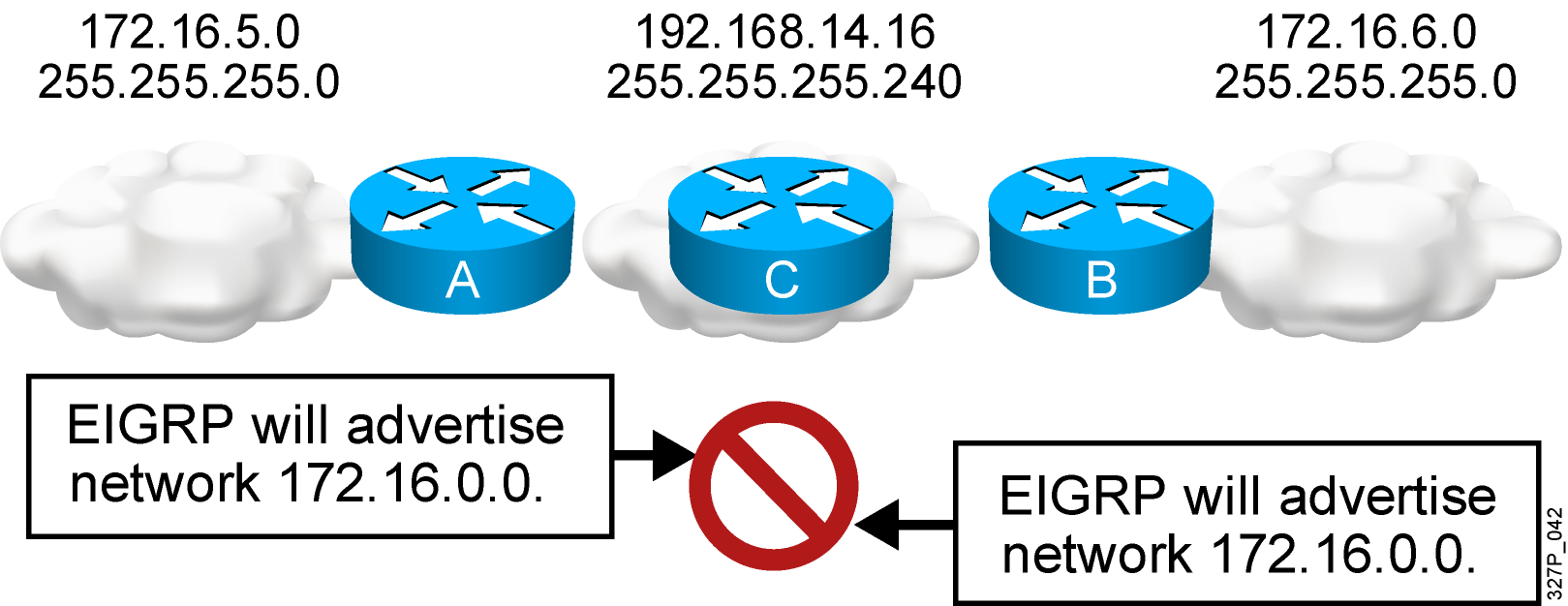 EIGRP, by default, does not advertise subnets and, therefore, cannot support discontiguous subnets.
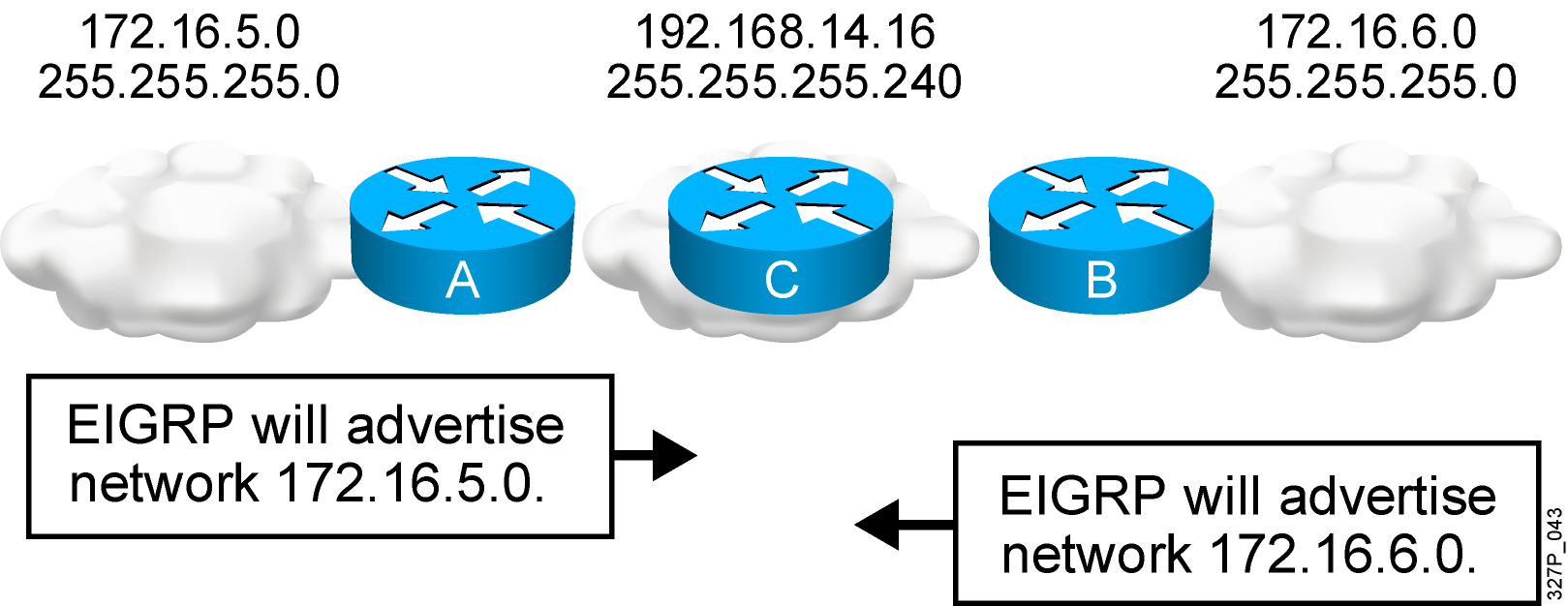 EIGRP with the no auto-summary parameter can advertise subnets and, therefore, can support discontiguous subnets.
Configuration
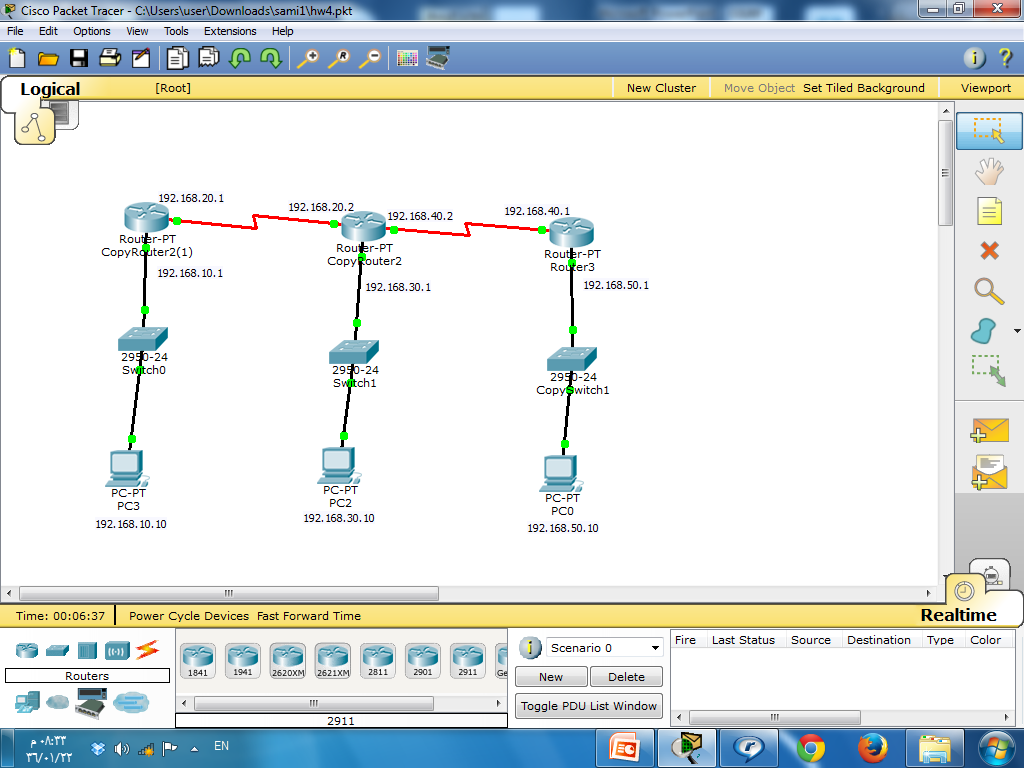 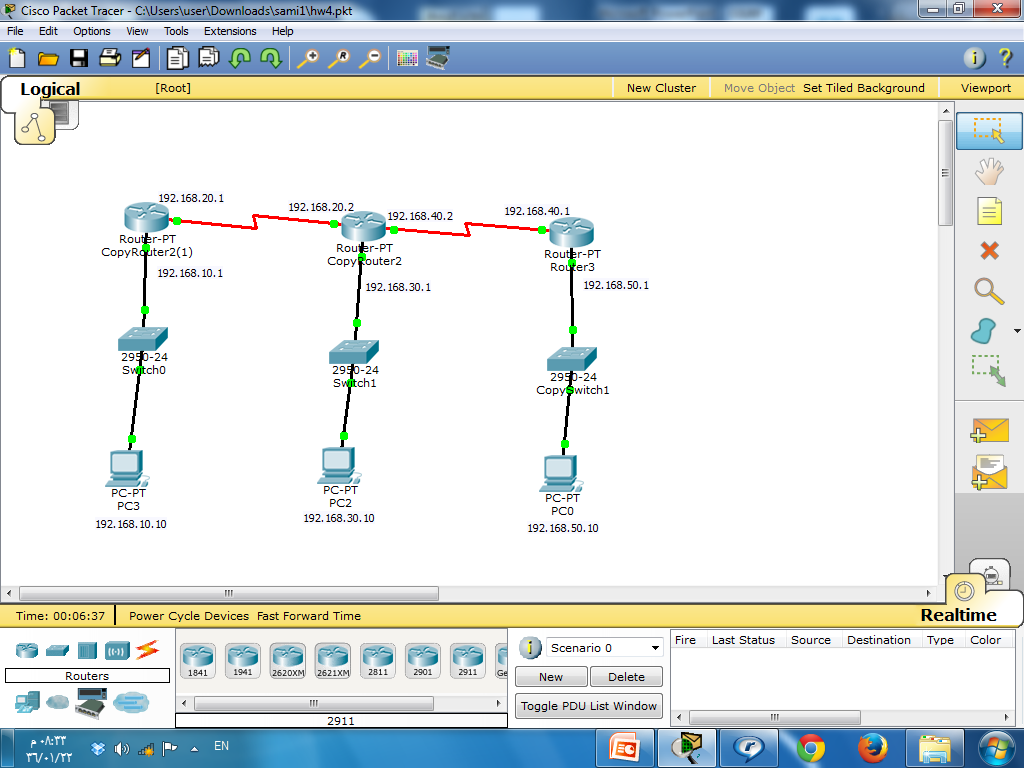 Router1>enable Router1# Configure terminalRouter1(config)# Router eigrp 1Router1(config-Router)#network 192.168.10.0   0.0.0.255Router1(config-Router)#network 192.168.20.0   0.0.0.3end
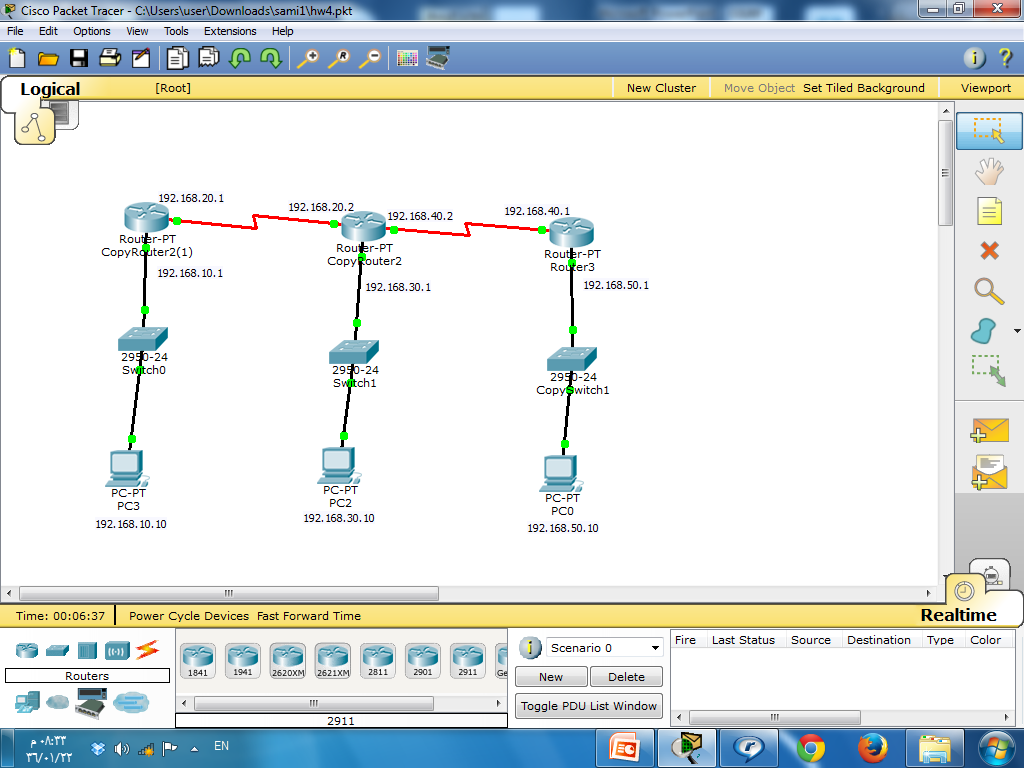 Router2>enable Router2# Configure terminalRouter2(config)# Router eigrp 1Router2(config-Router)#network 192.168.30.0   0.0.0.255Router2(config-Router)#network 192.168.20.0    0.0.0.3 Router2(config-Router)#network 192.168.40.0    0.0.0.3 end
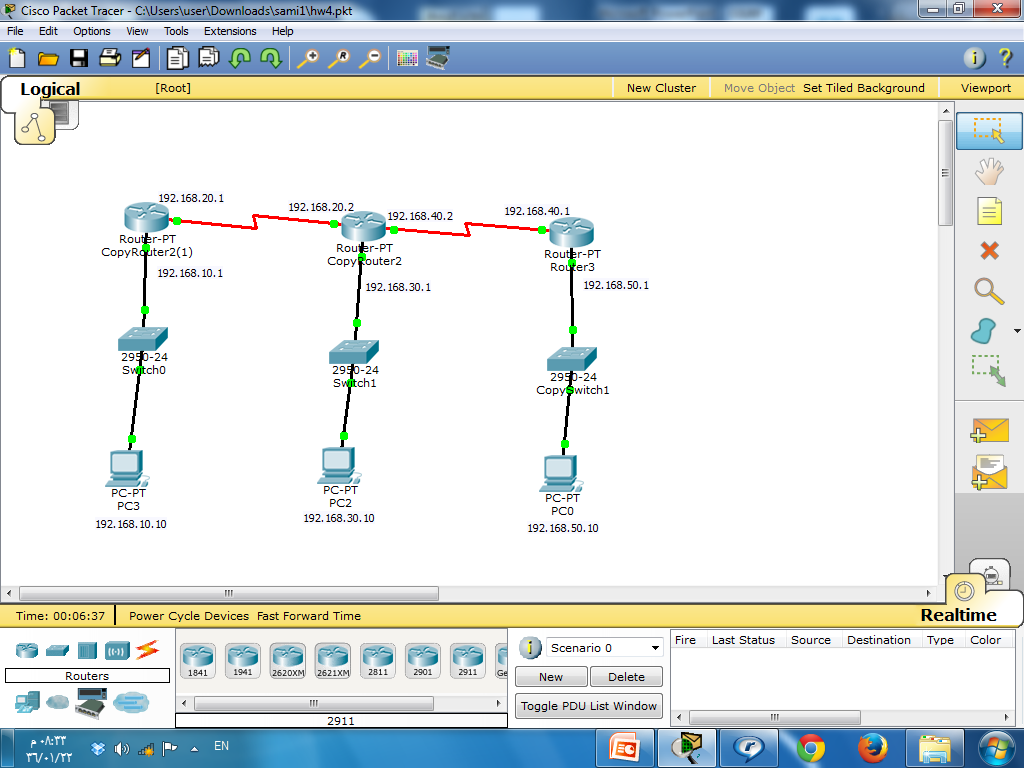 Router3>enable Router3# Configure terminalRouter3(config)# Router eigrp 1Router3(config-Router)#network 192.168.50.0    0.0.0.255Router3(config-Router)#network 192.168.40.0   0.0.0.3end